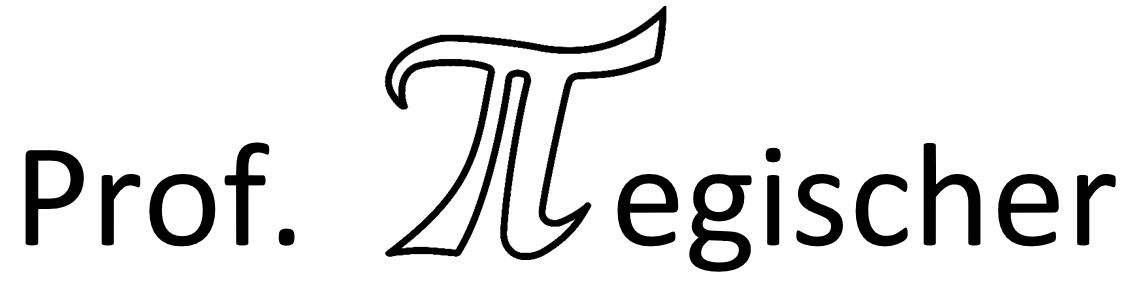 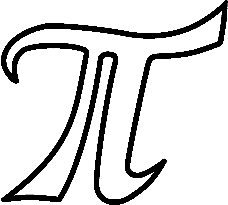 Lösen quadratischer Gleichungen
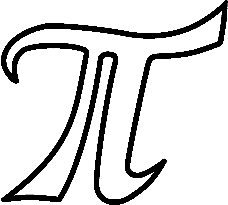 Schritt 2: Variable x herausheben.
Produkt-Null-Satz: Das Produkt zweier Faktoren ist immer 0, wenn mindestens einer der Faktoren 0 ist!
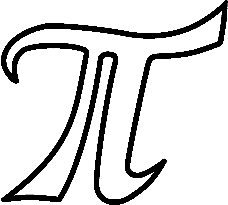 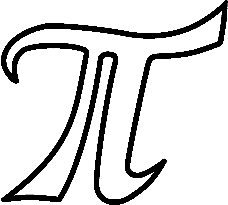 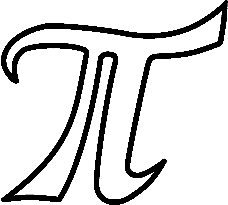 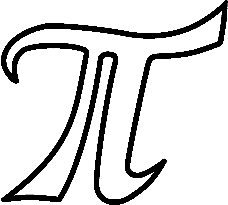 Bsp.) Stelle eine quadratische Gleichung auf, die die angegebenen Lösungen besitzt.
Ausblick – nächstes Lernvideo
Quadratische GleichungenAllgemeine und Normierte Form (Überblick)
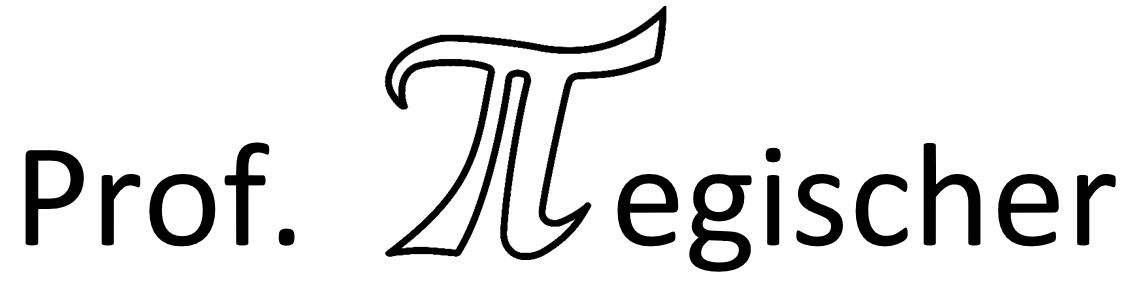